Cummins
MicNova Model Club
Patrick Smith
10-10-23
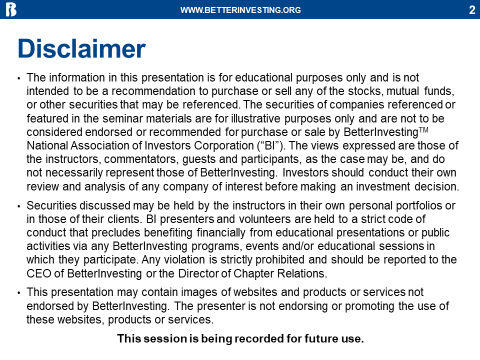 Worlds largest diesel engine manufacture
Publicly traded since 1947
60,000+ employees
In a 190 countries
45% International sales
$33.64 billion Capitalization
Cummins has 5 Business Segments
Engines  39%
Power System 18%
Components 35%
Distribution 32%
Accelera (New Power)
1%
a business segment focused on making components and integration of batteries, hydrogen fuel cells, electronic axles, traction drive and hydrogen-making electrolyzers.
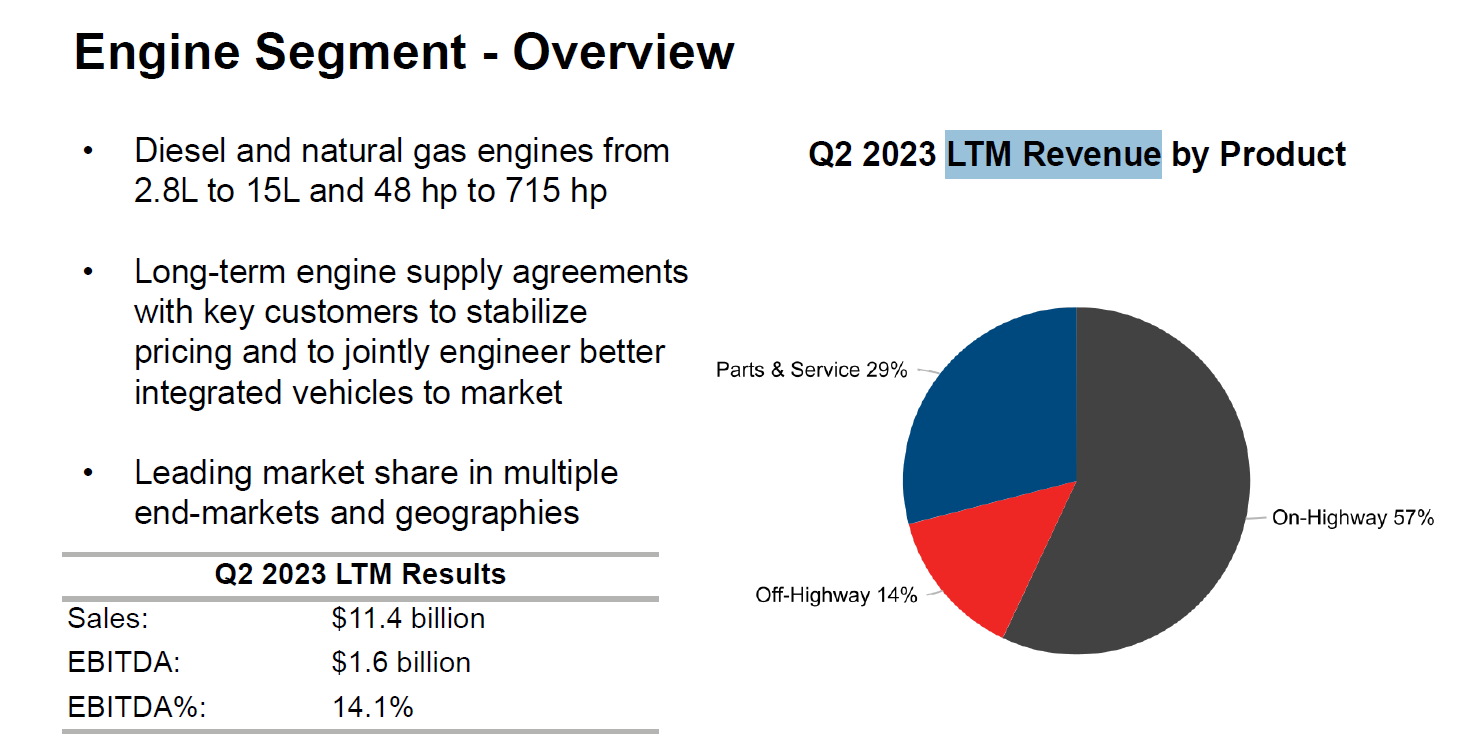 Manufactures Diesel, Gasoline, Gas, Hydrogen and Electric Engines
48 to 715 horsepower and 2.8 to 91 liters
RVs
Buses
Generators
light-duty automotives
Heavy-duty and medium-duty commercial trucks
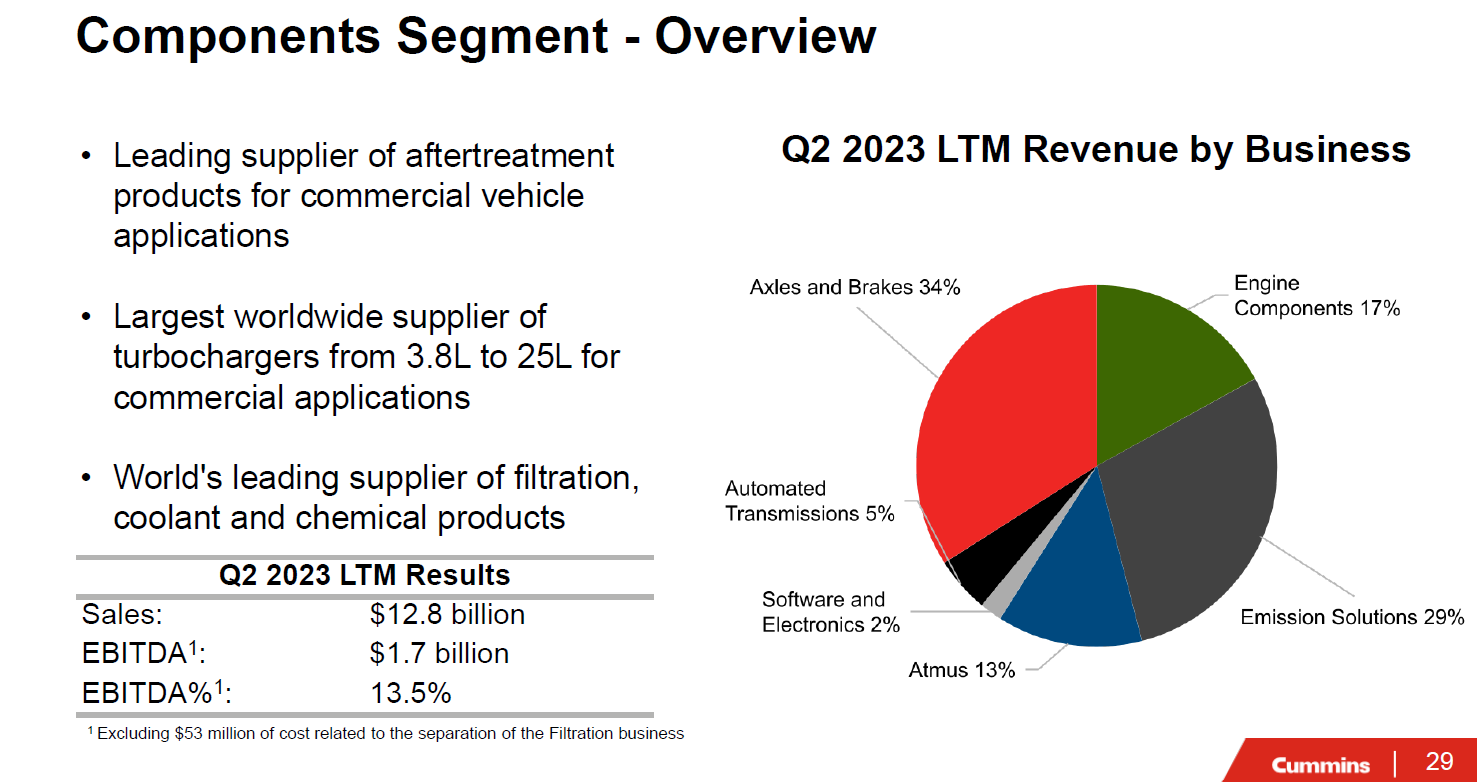 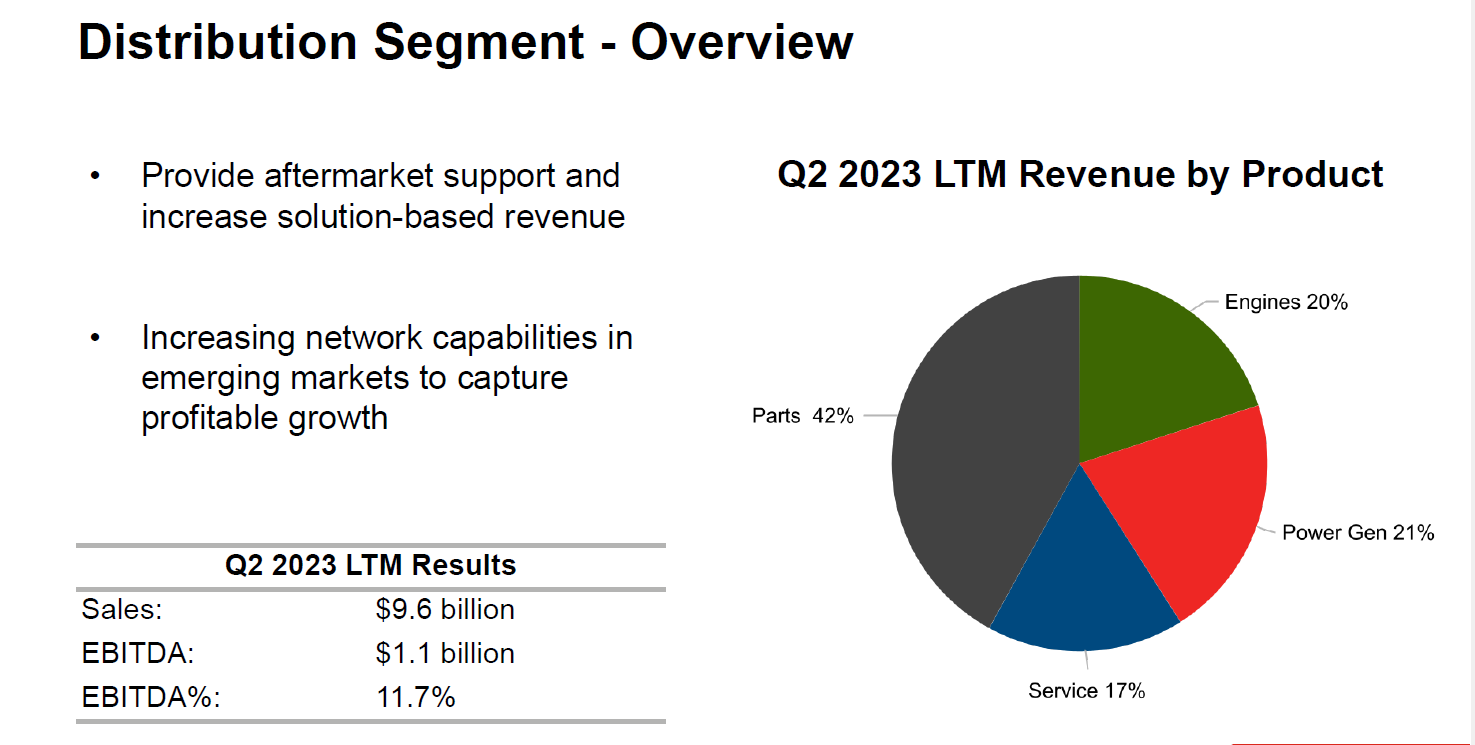 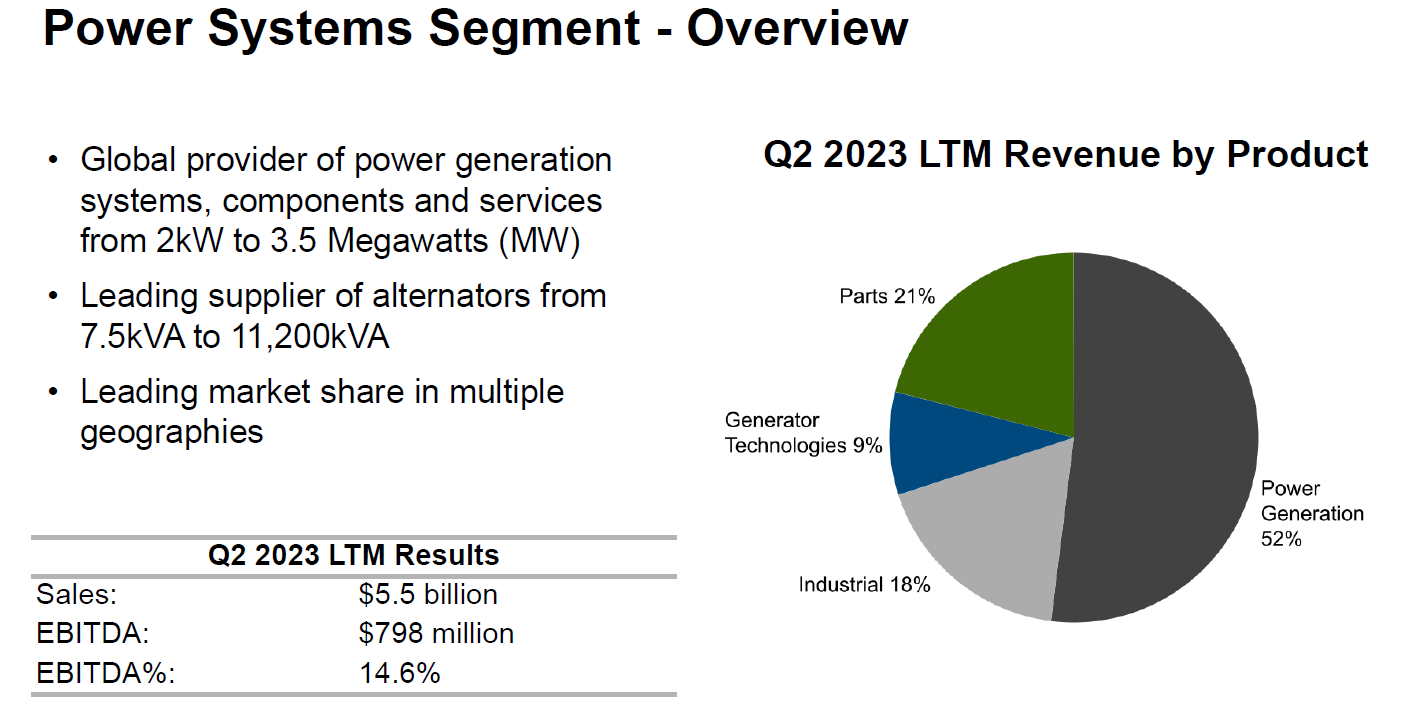 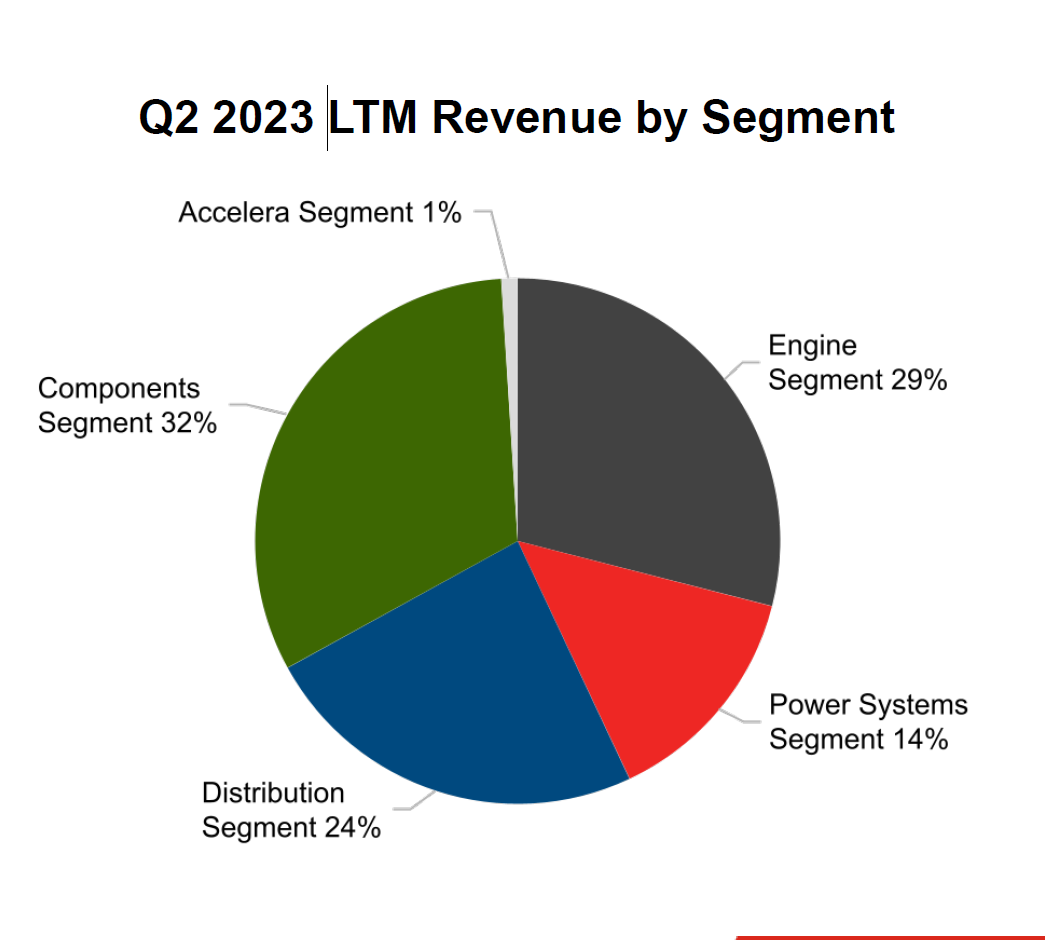 “At some point the low-carbon thing becomes the main thing. And [diesel] becomes the niche business,” 

“I think diesel engines will be around for our kids’ full adult lives. But it will move from the main thing to a place that it operates in some places.” 


Tom Linebarger, 
Cummins’ executive chairman and retired CEO
12/2021
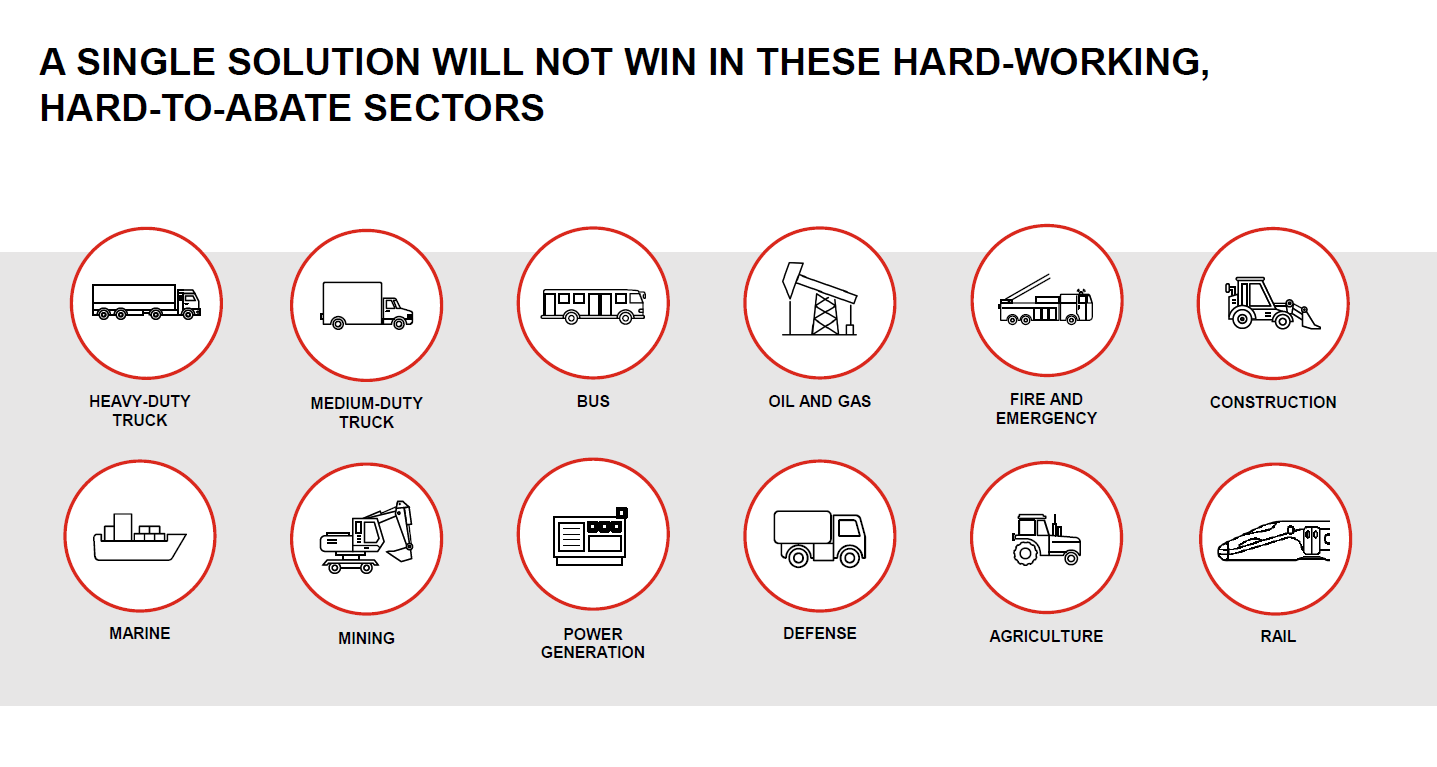 Carbon Capture Transition
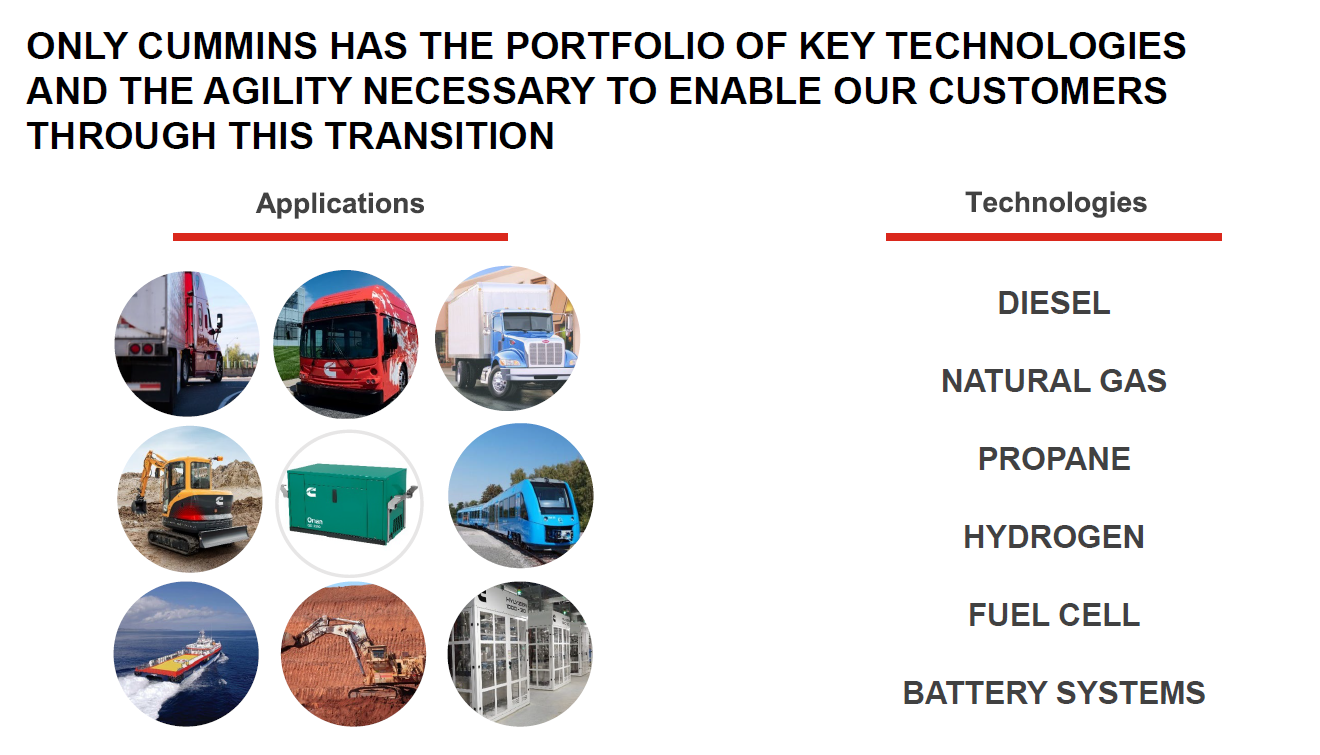 Carbon Capture Transition
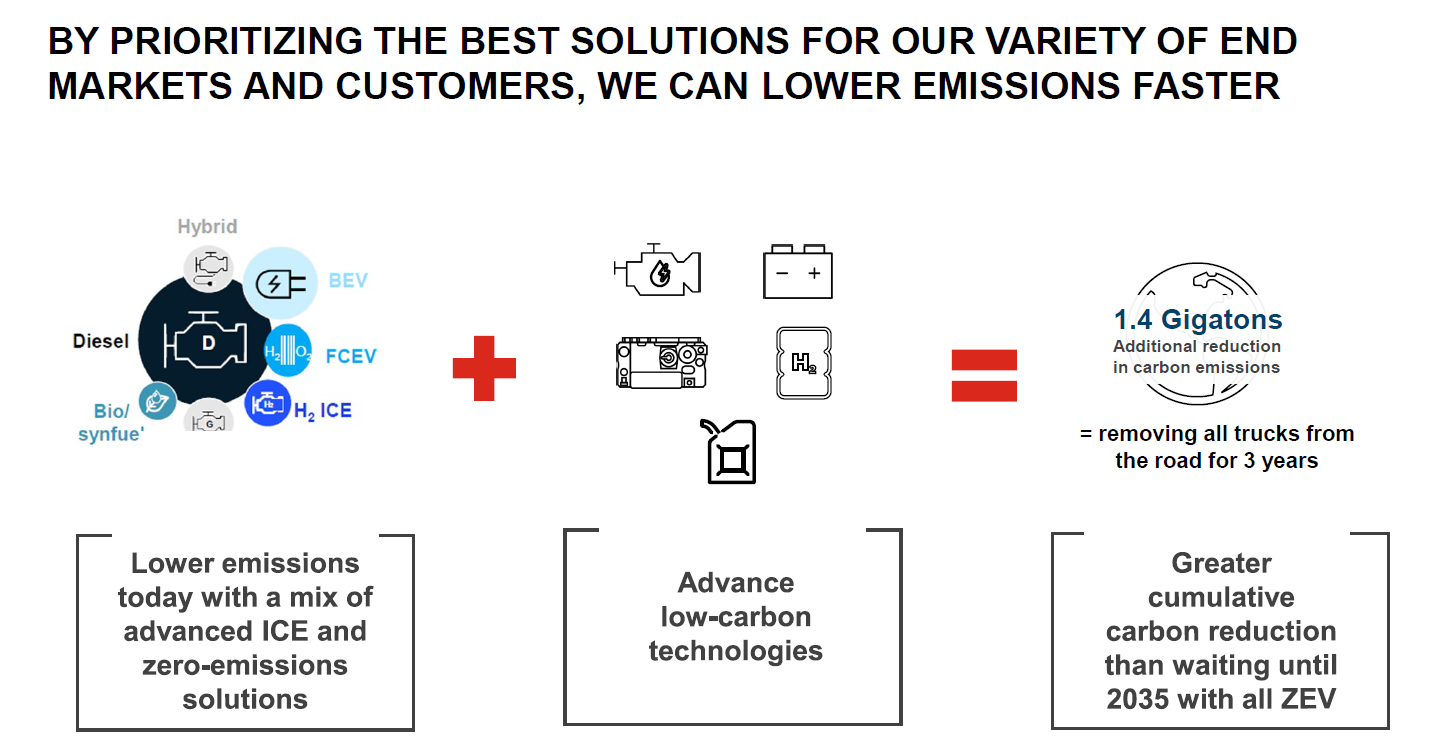 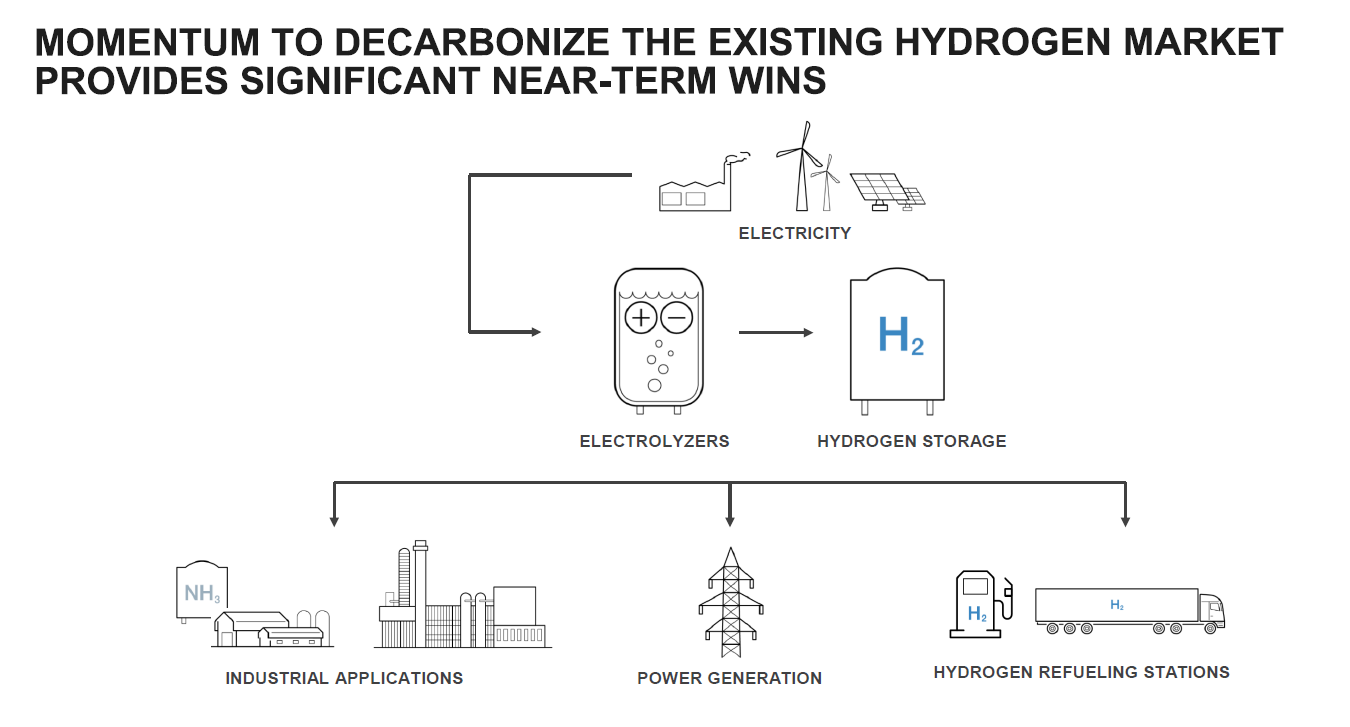 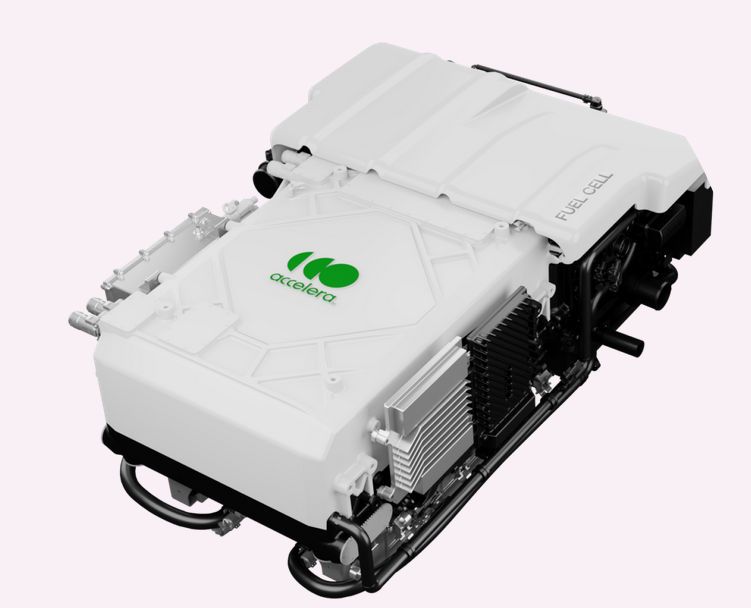 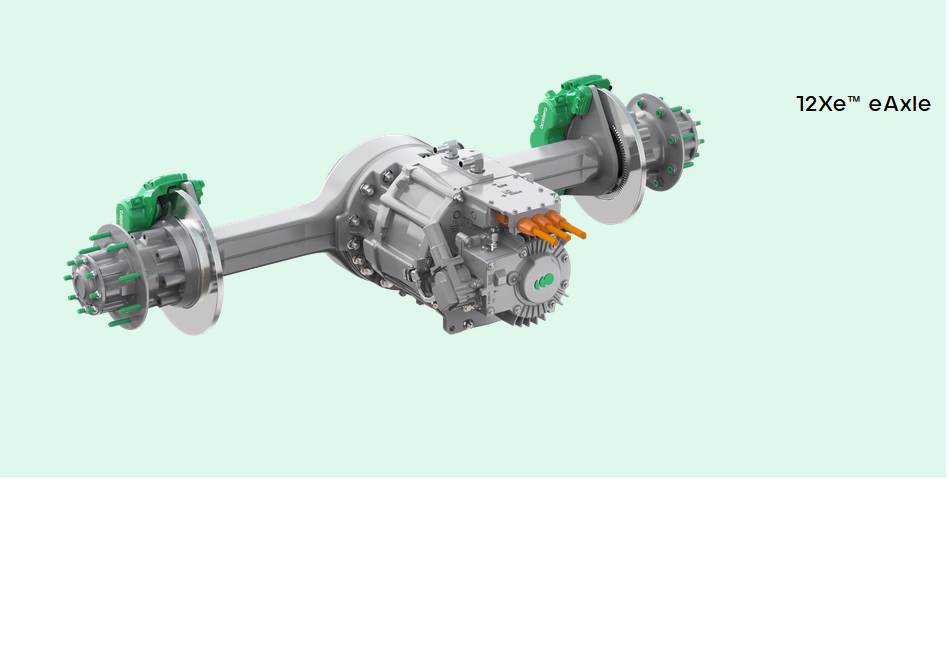 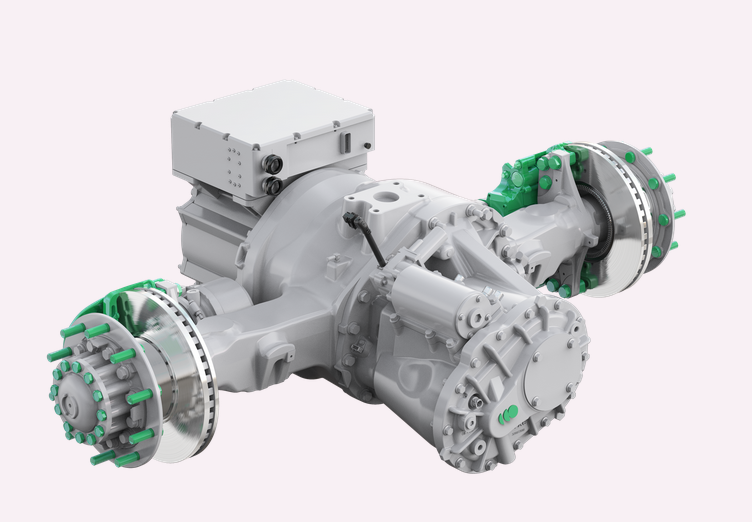 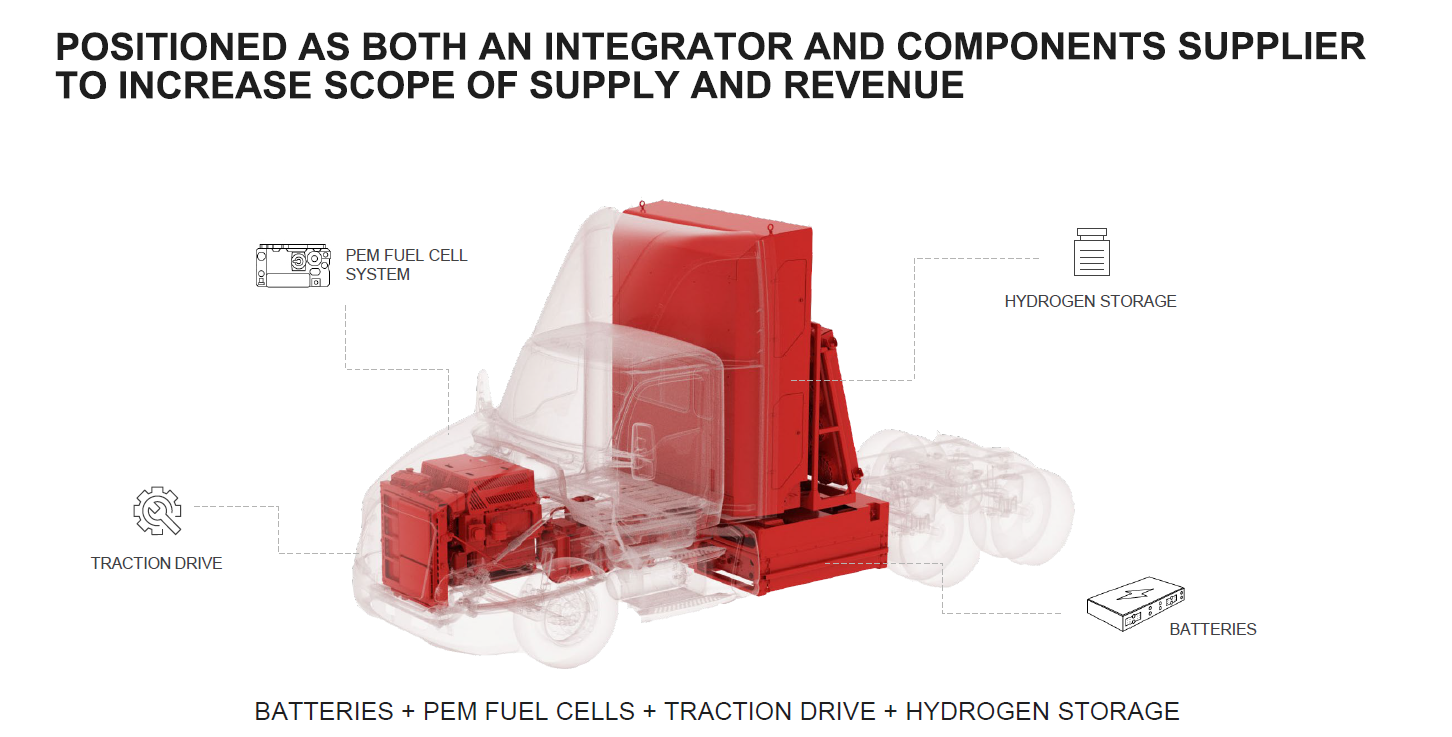 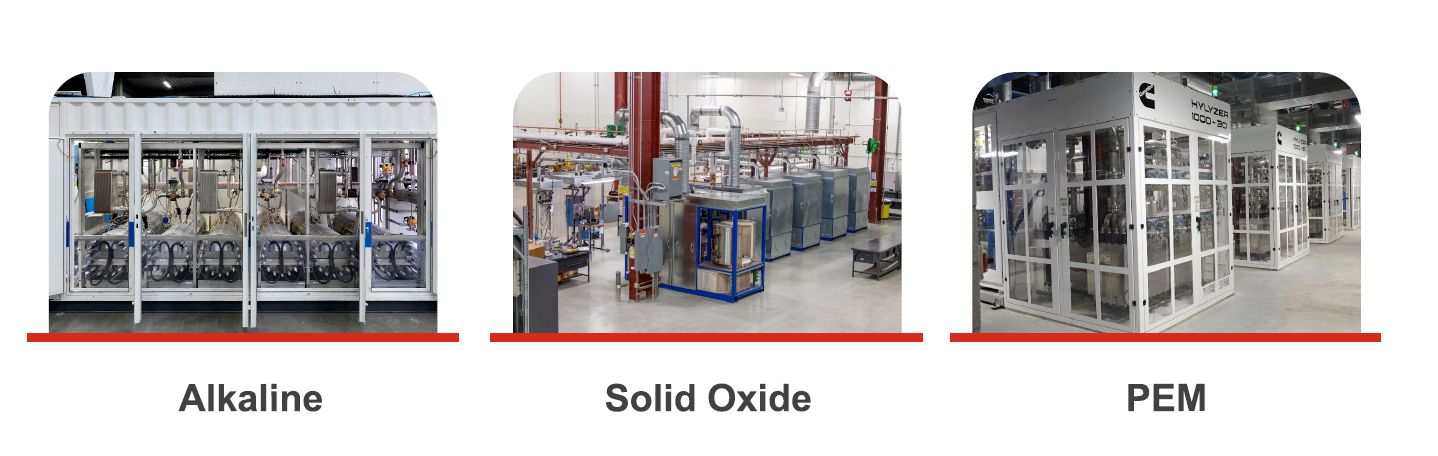 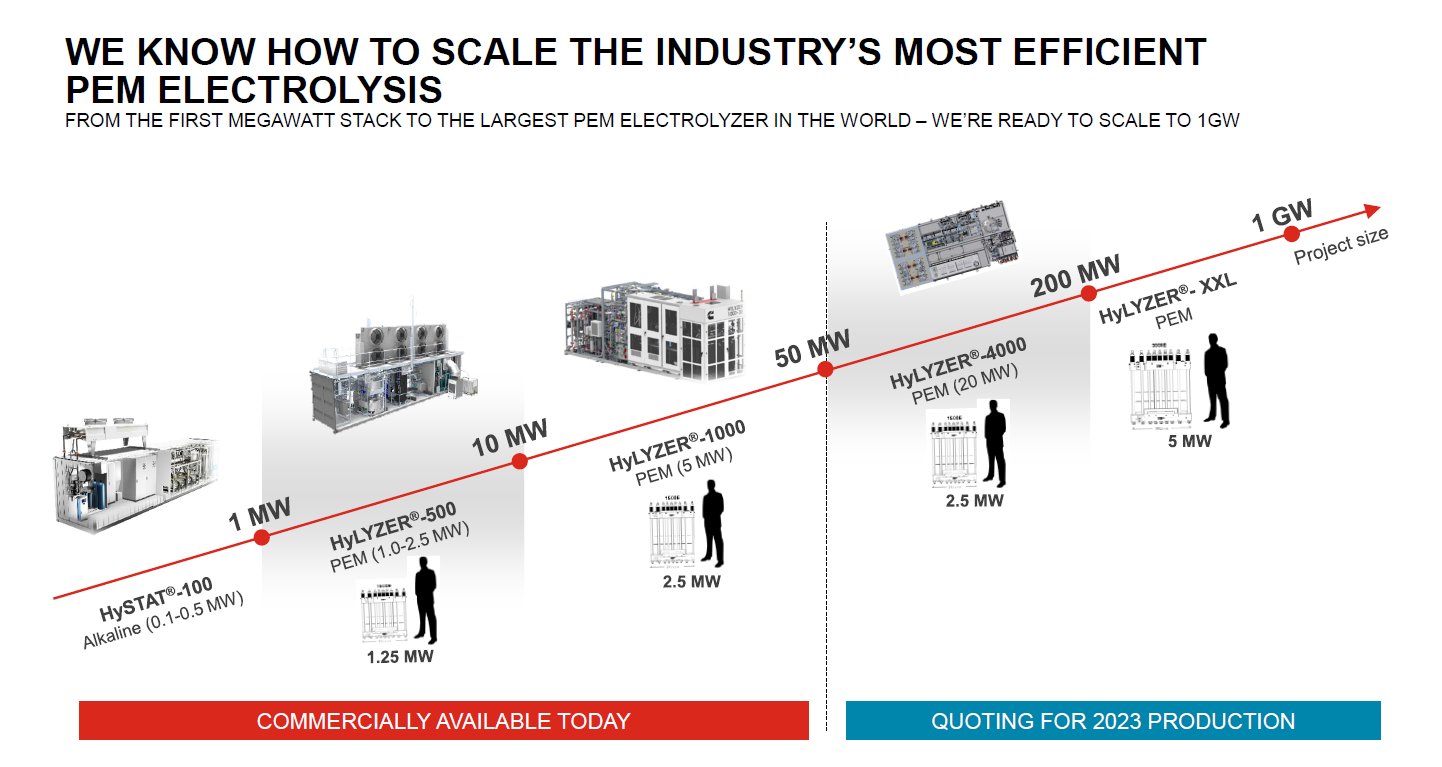 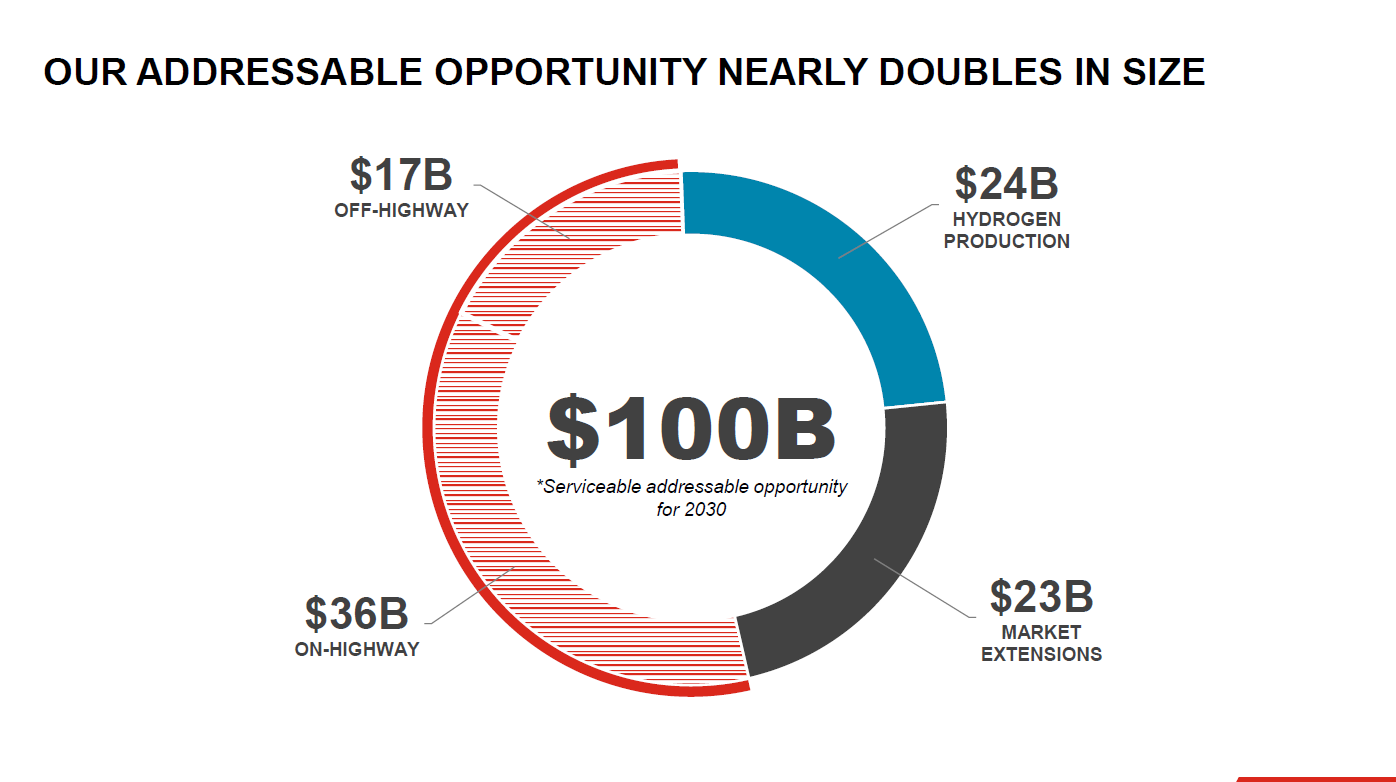 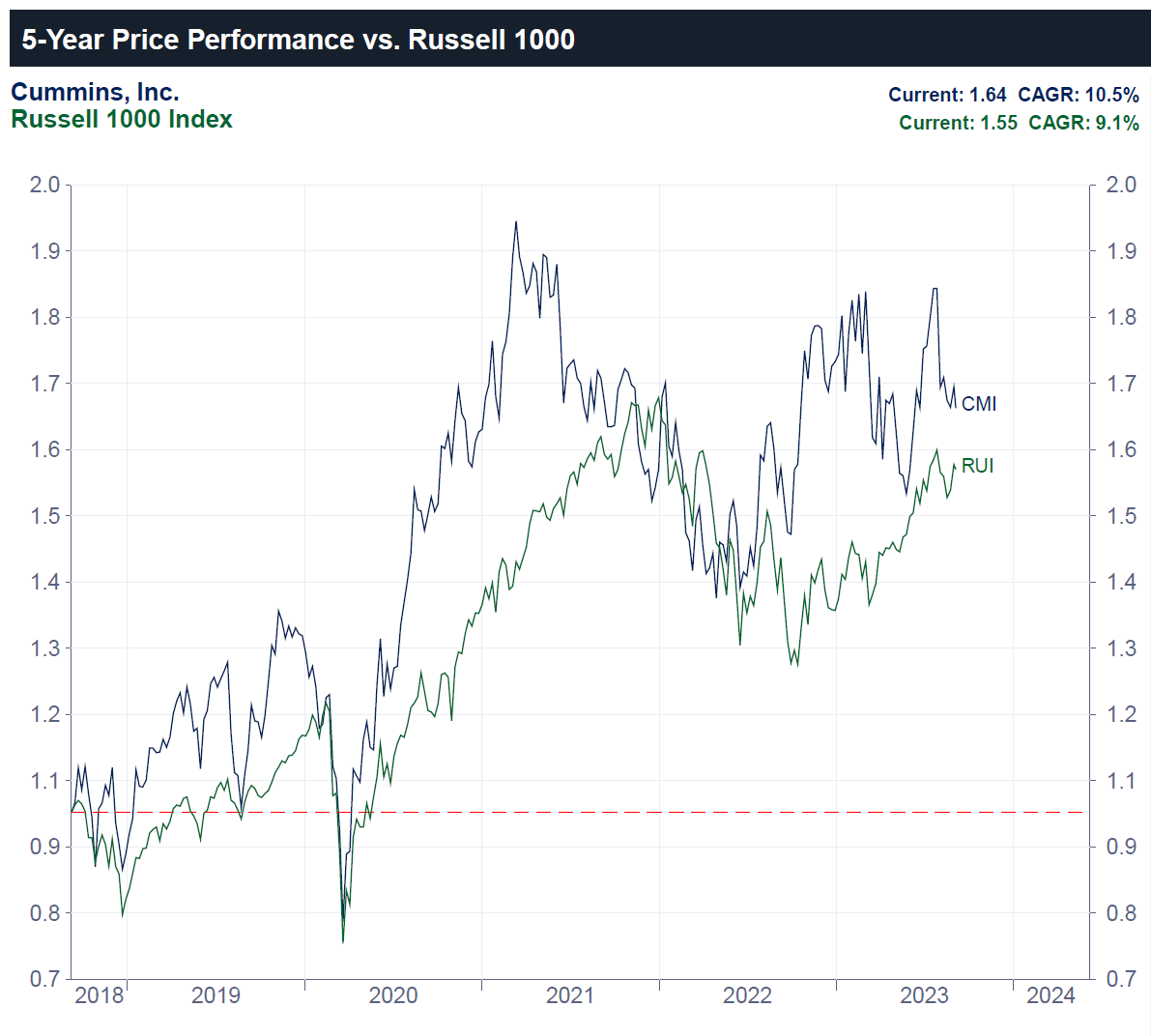 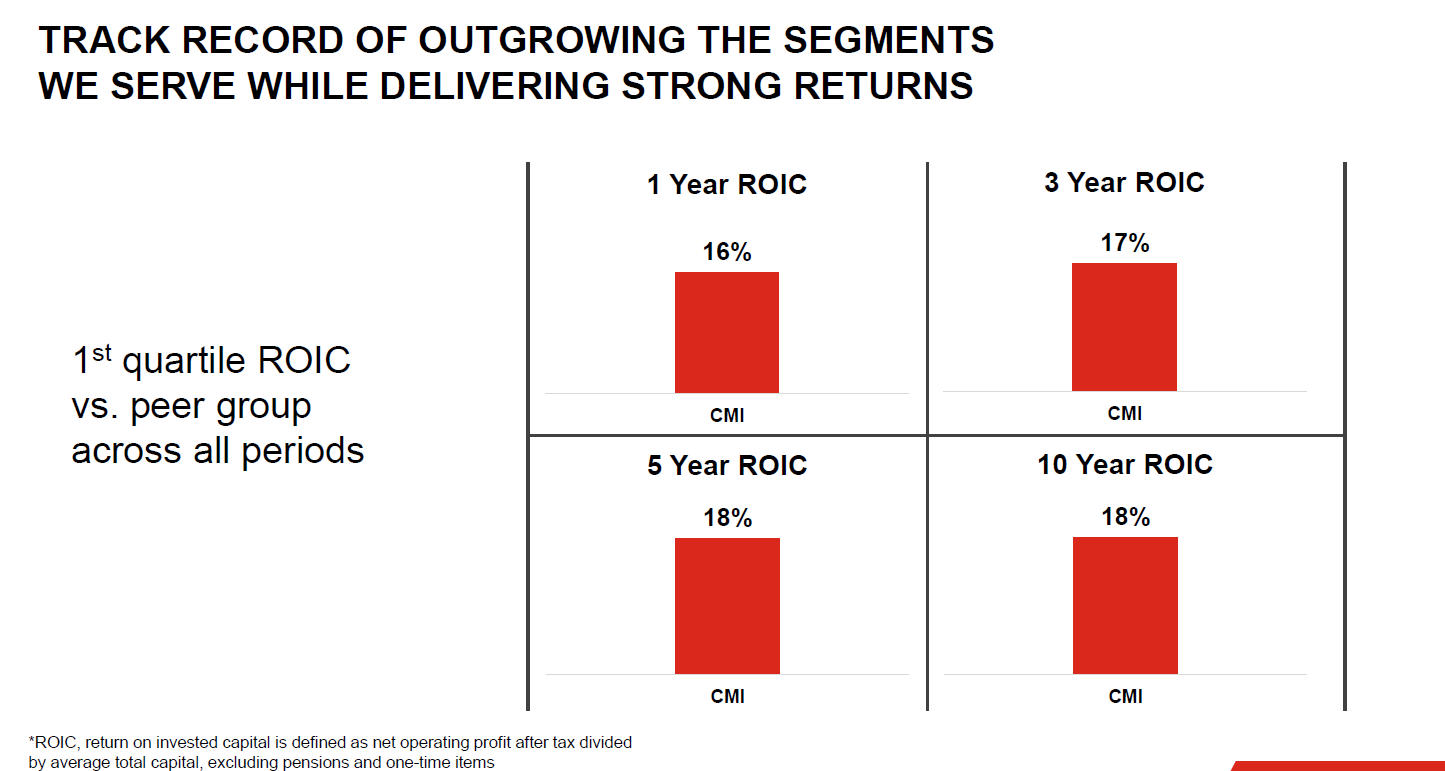 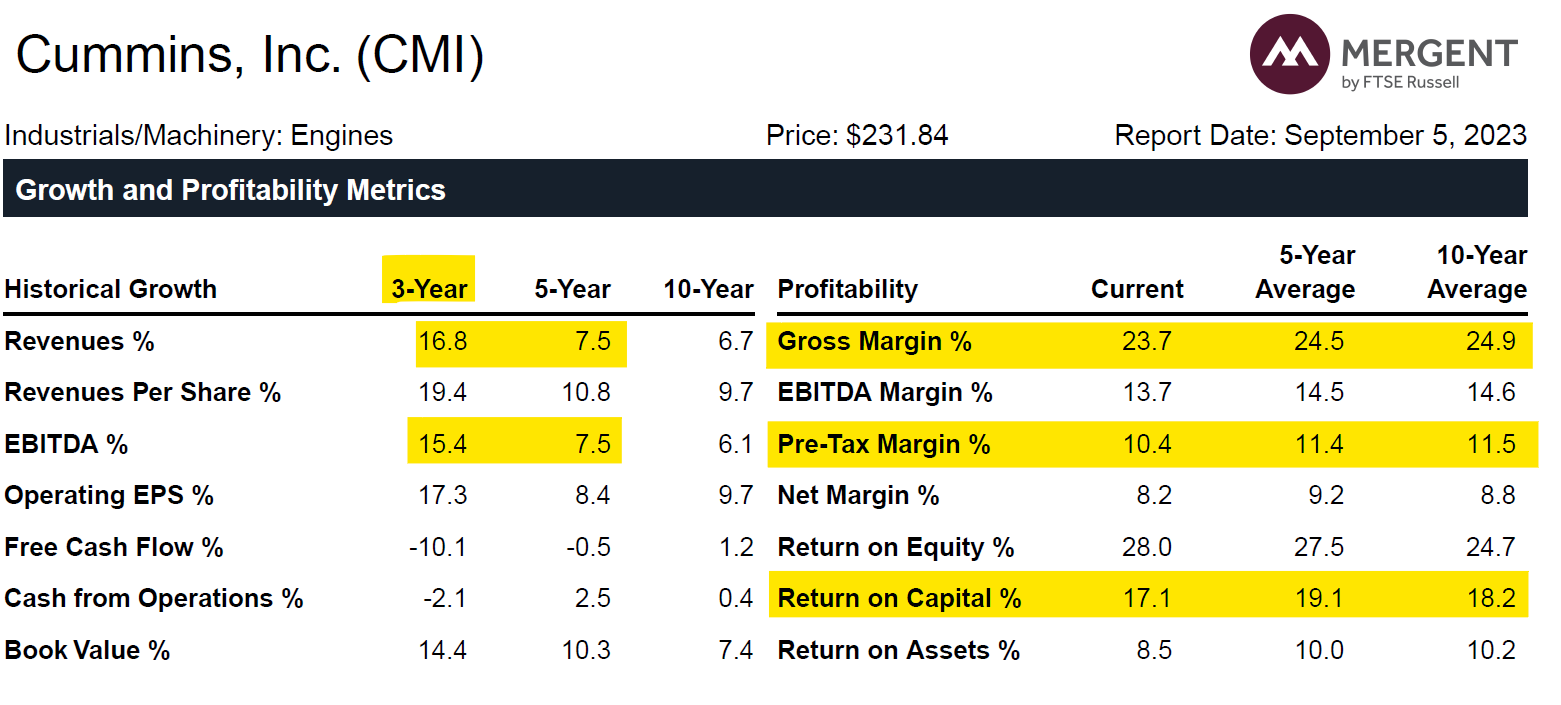 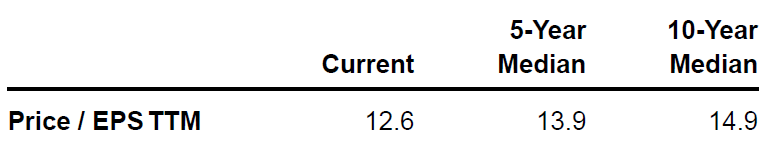 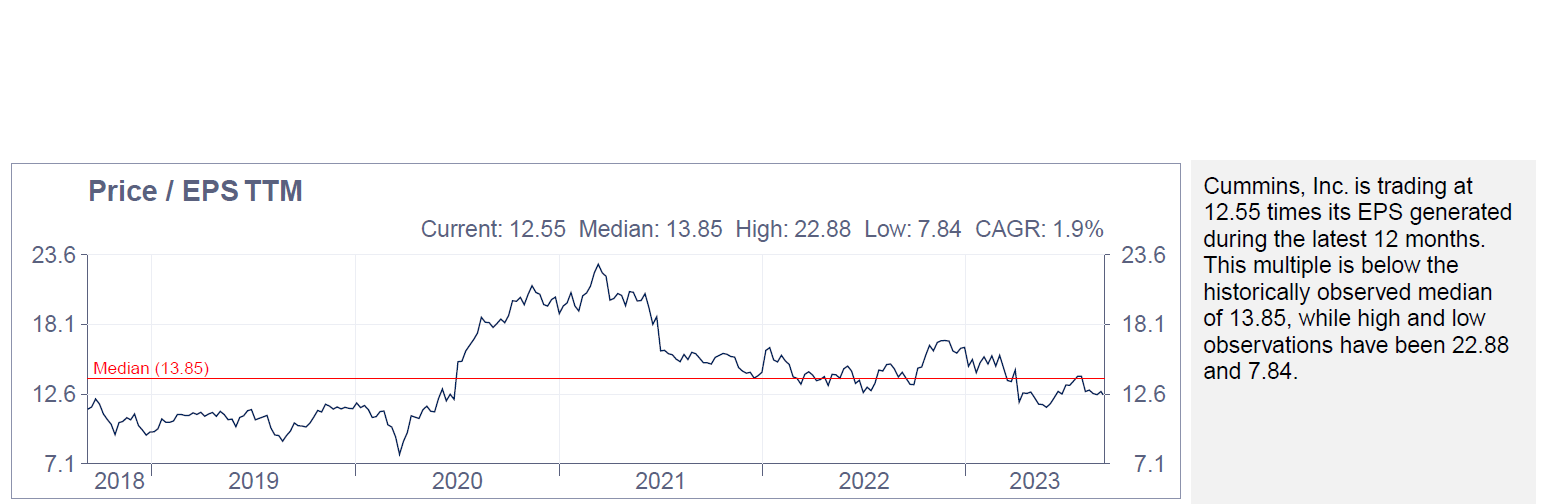 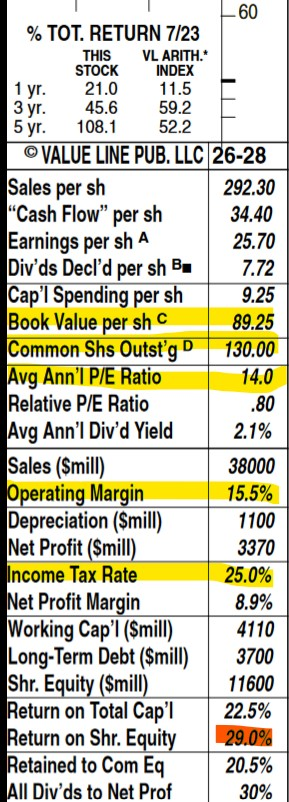 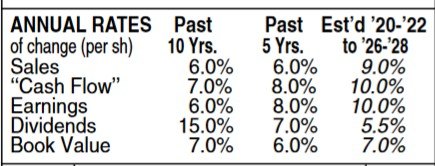 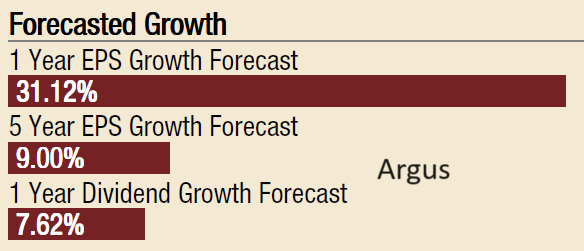 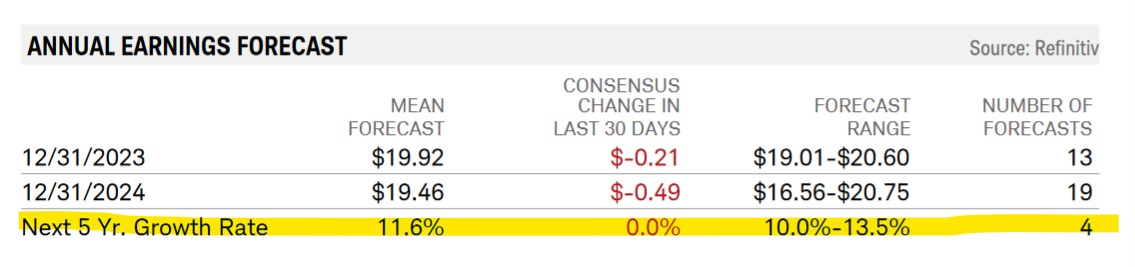 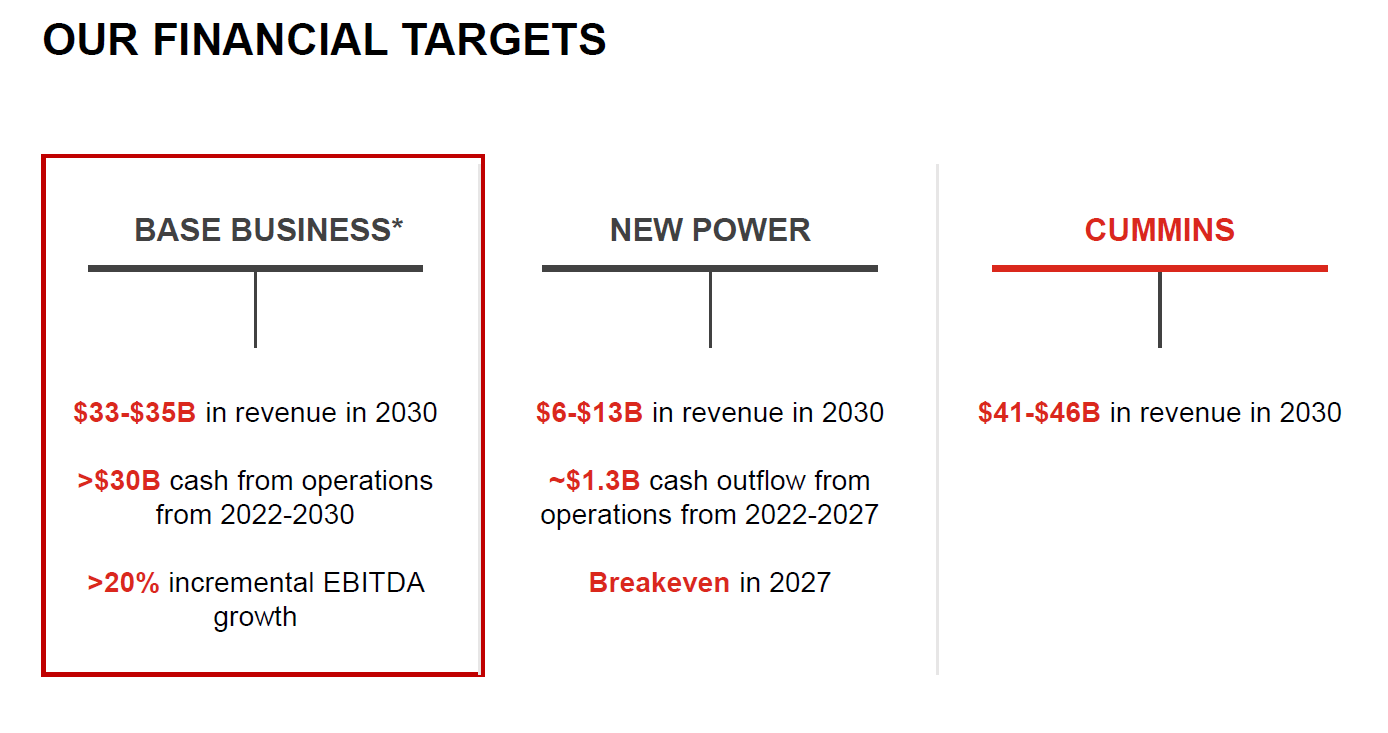 5yr Revenue 2028
Lo=38,000
Hi=42,000
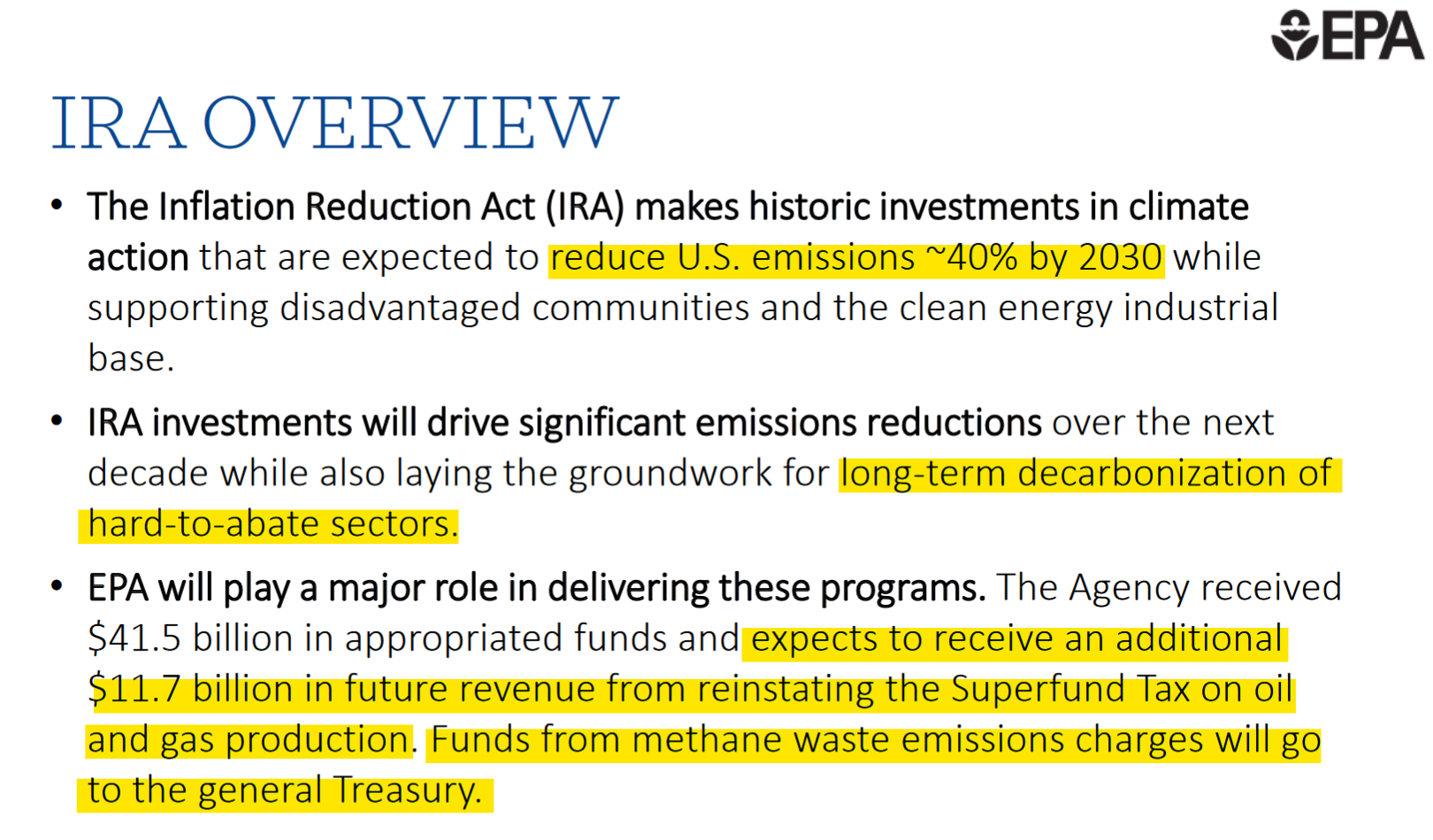 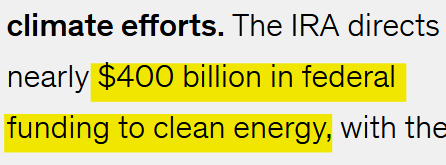 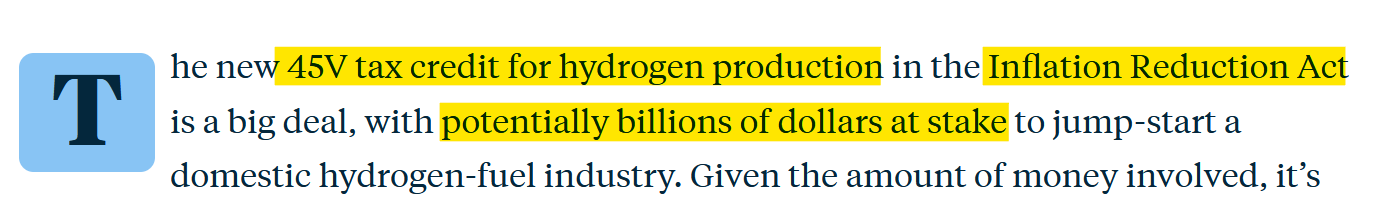 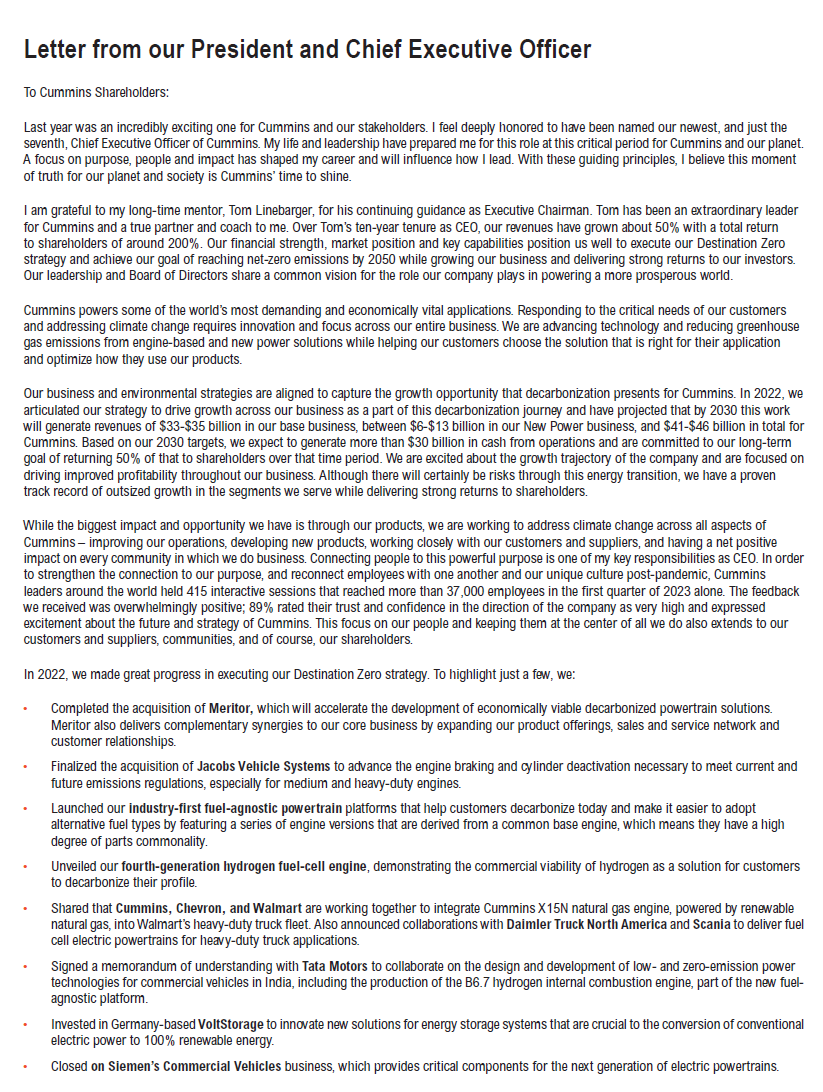 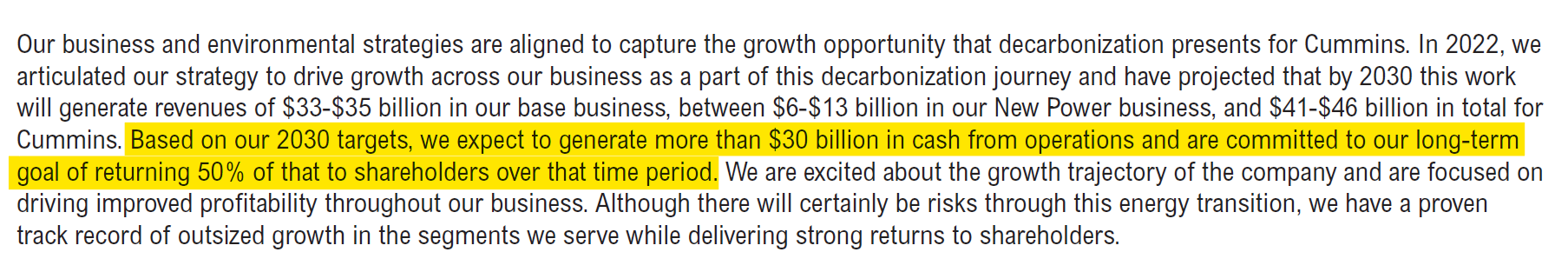 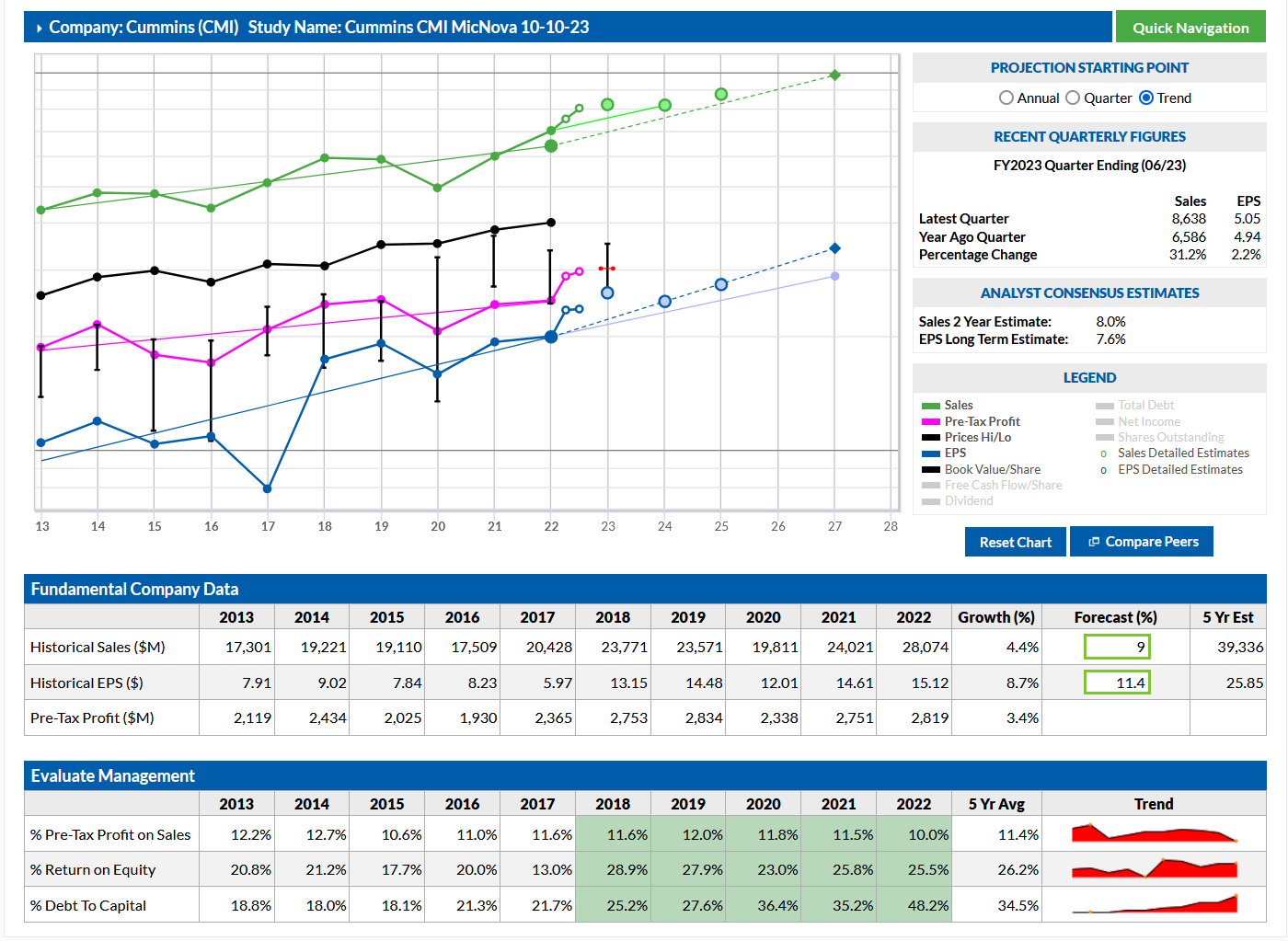 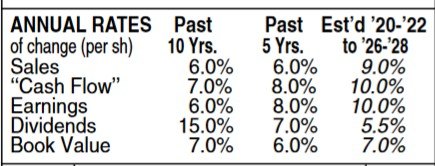 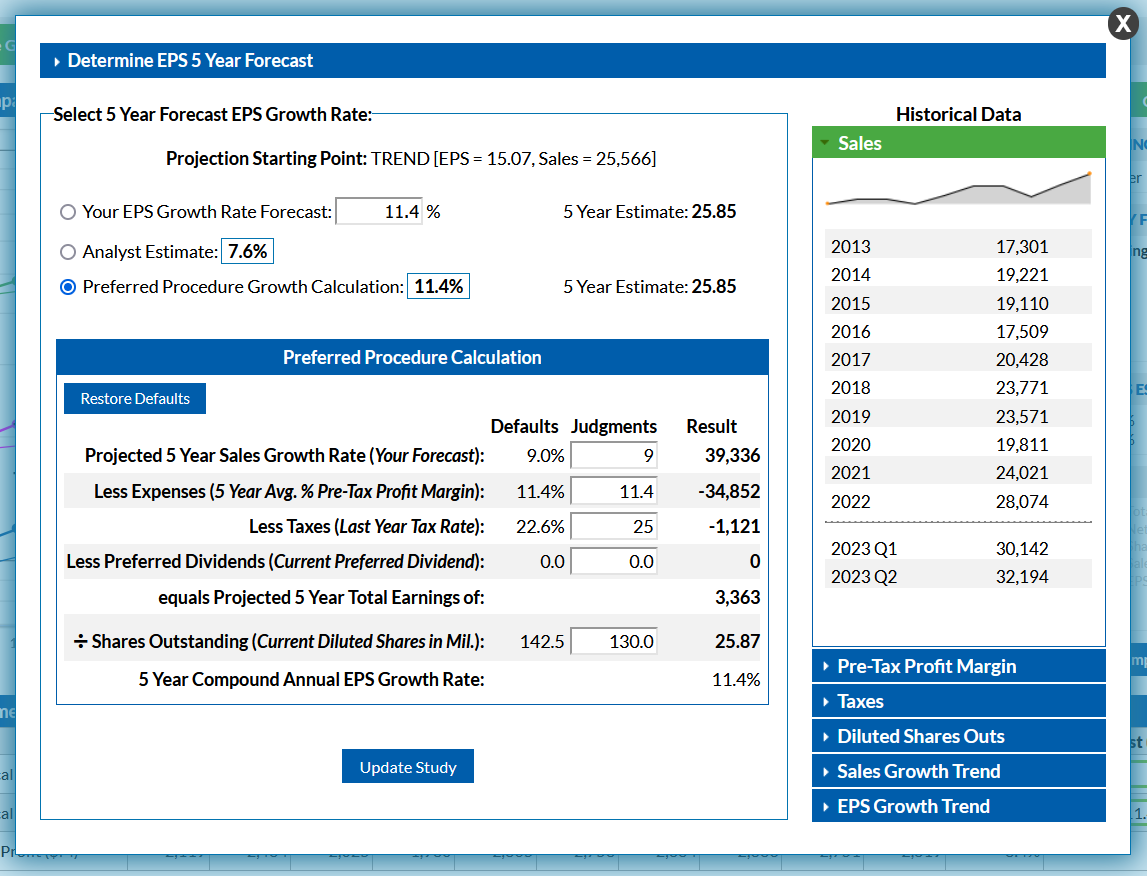 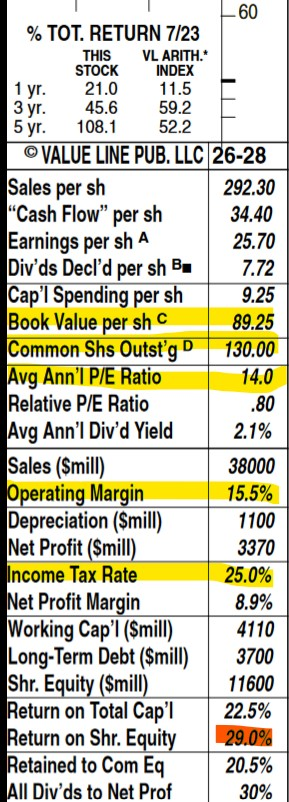 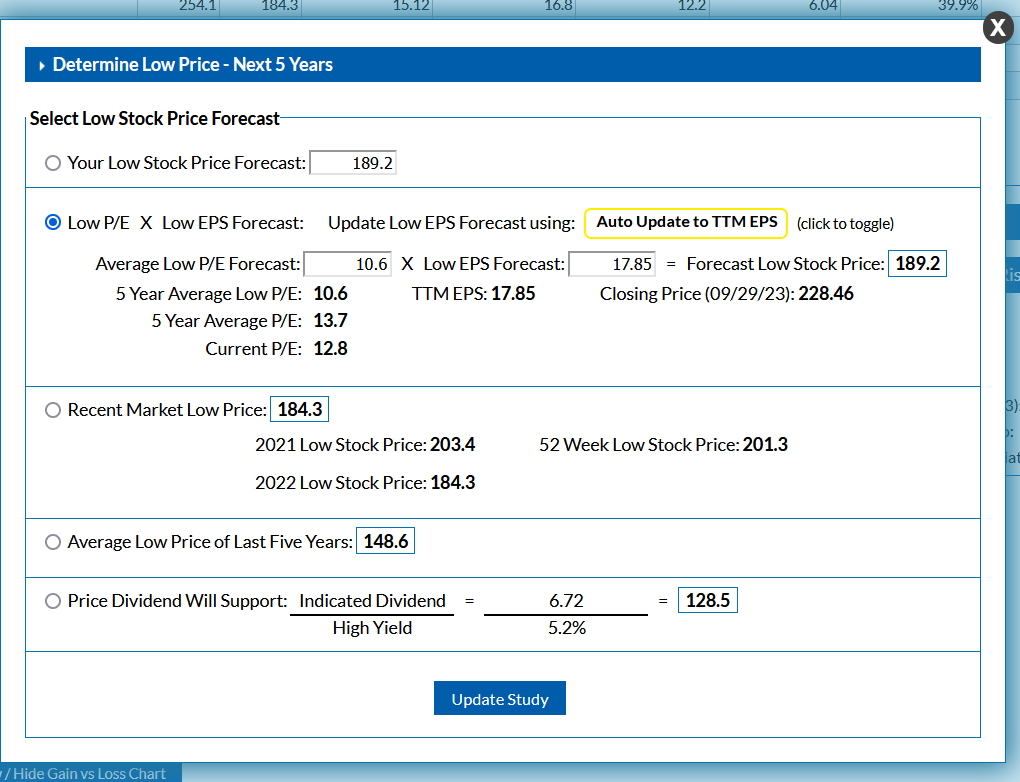 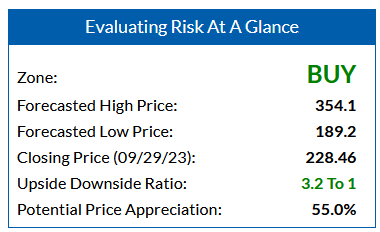 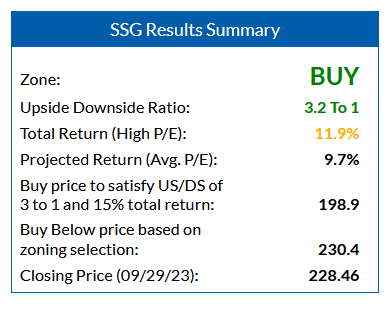 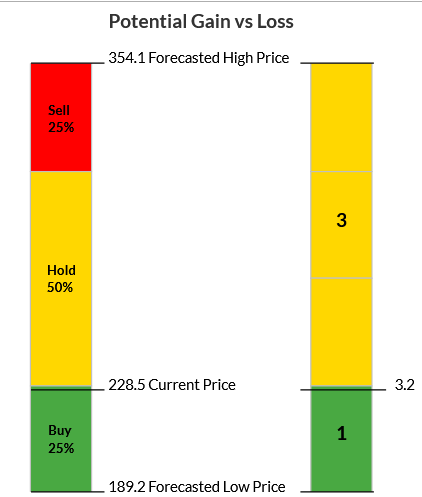 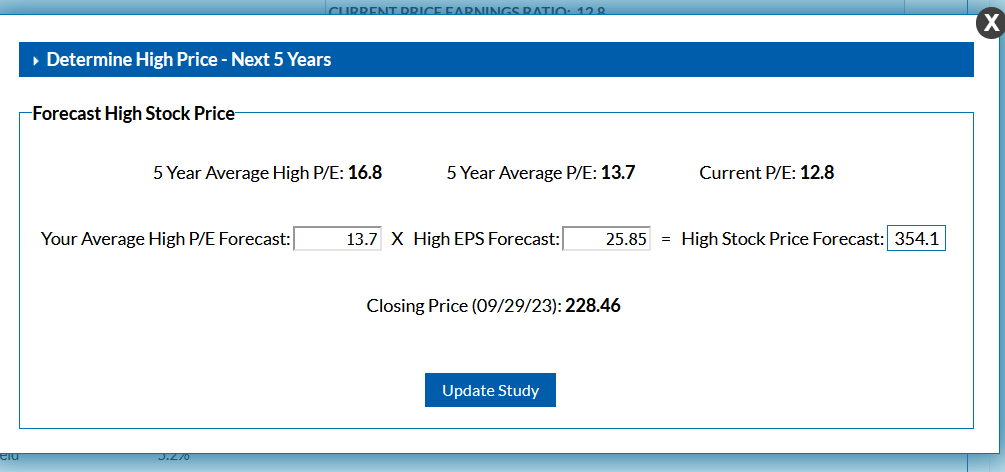 ?